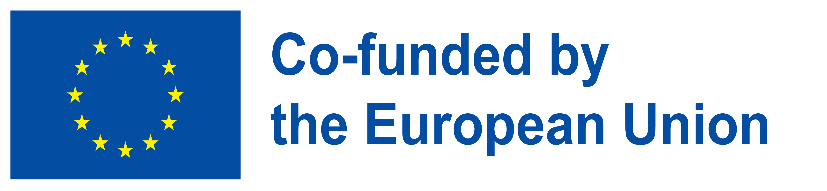 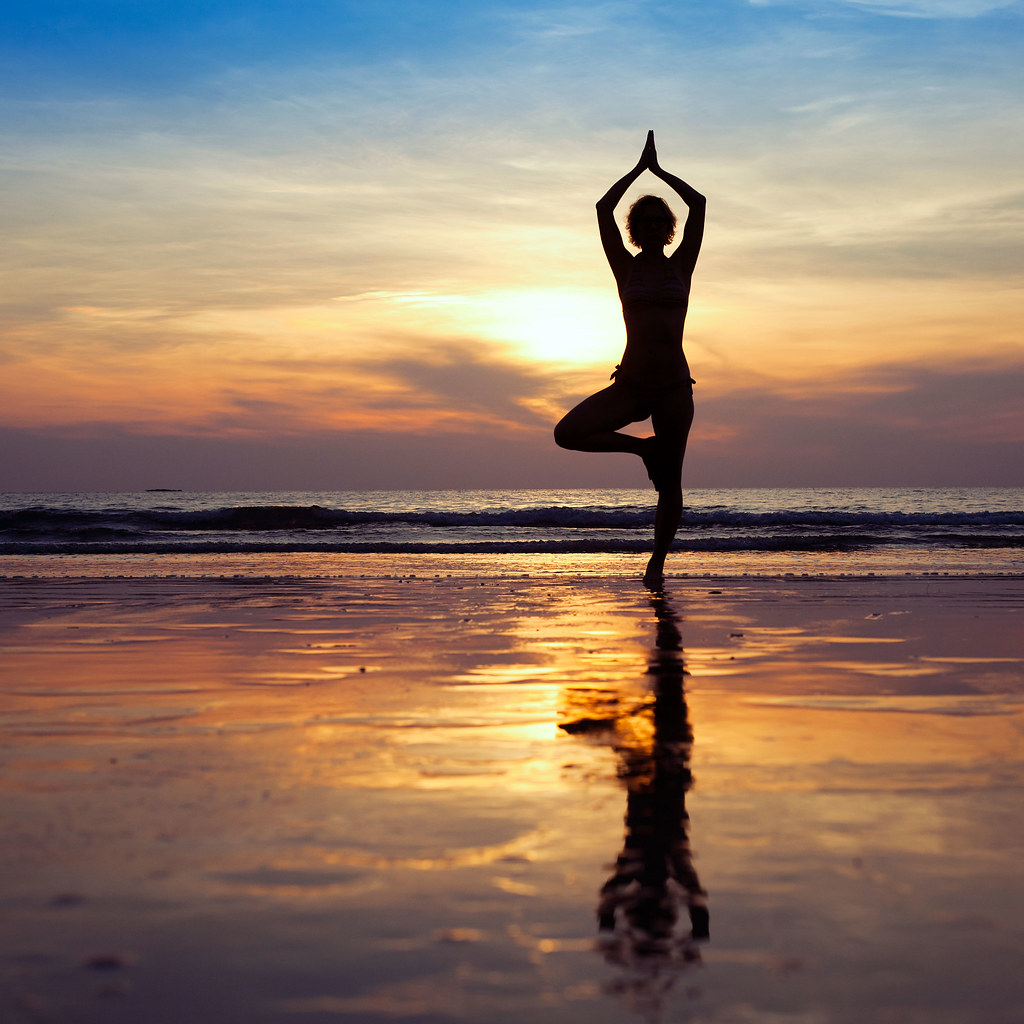 Digitales Wohlbefinden - Gesunde digitale Gewohnheiten verstehen und kultivieren
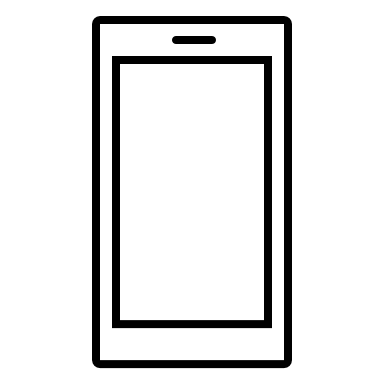 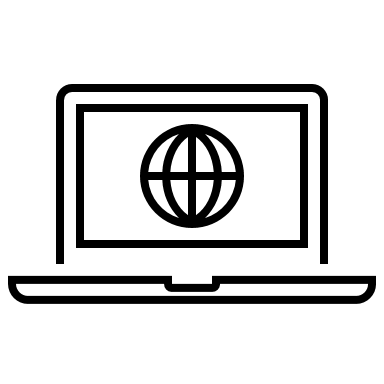 Aufbau digitaler Resilienz indem wir digitales Wohlbefinden und Sicherheit für alle zugänglich machen2022-2-SK01-KA220-ADU-000096888
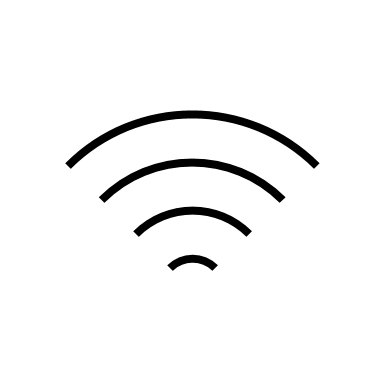 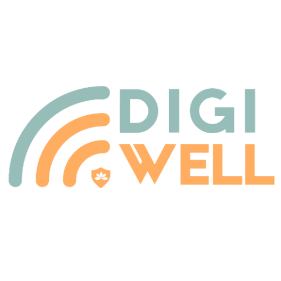 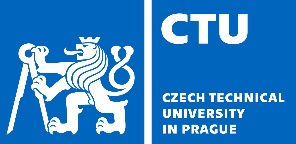 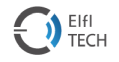 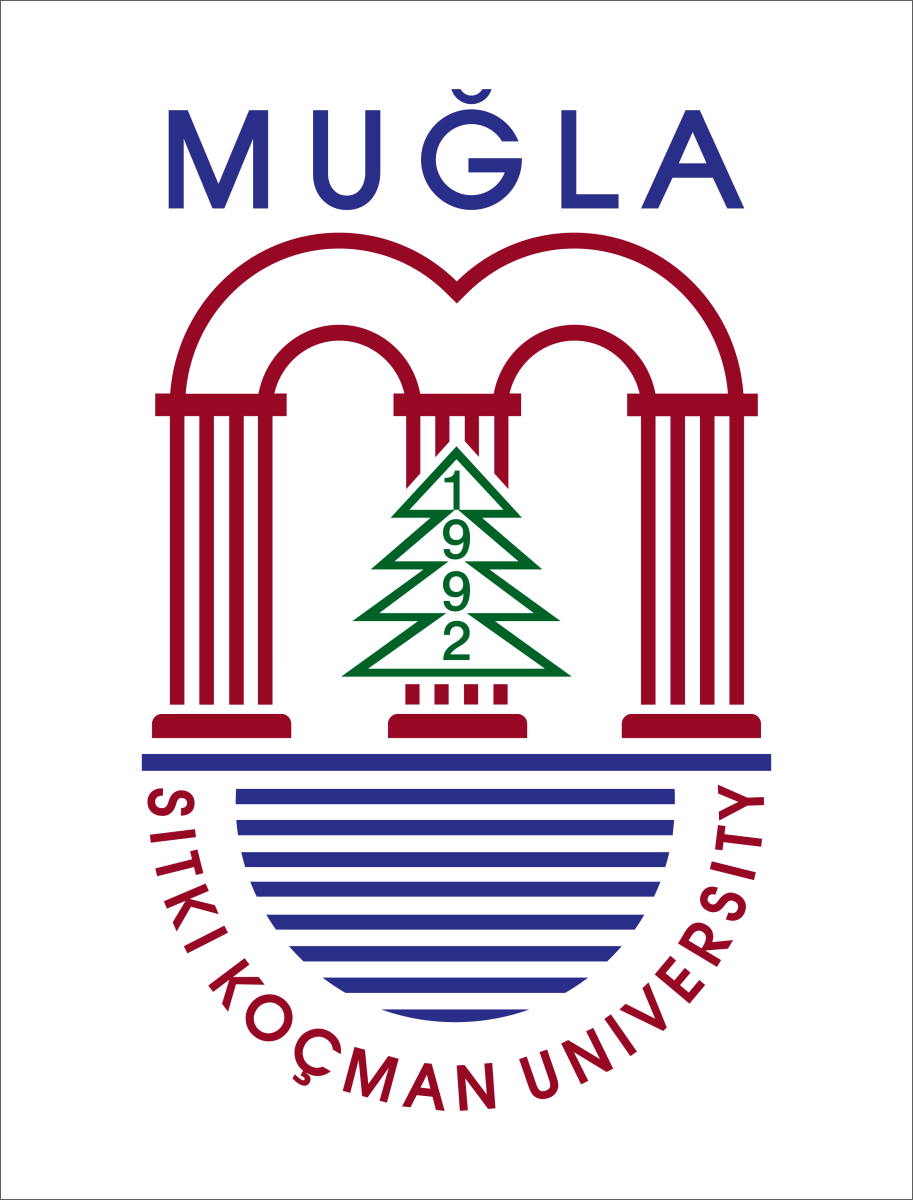 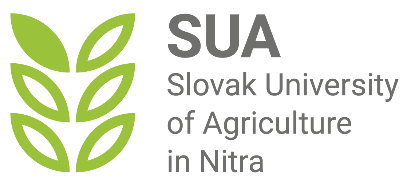 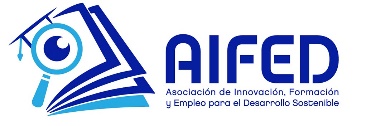 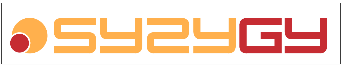 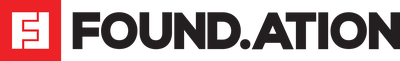 Einführung
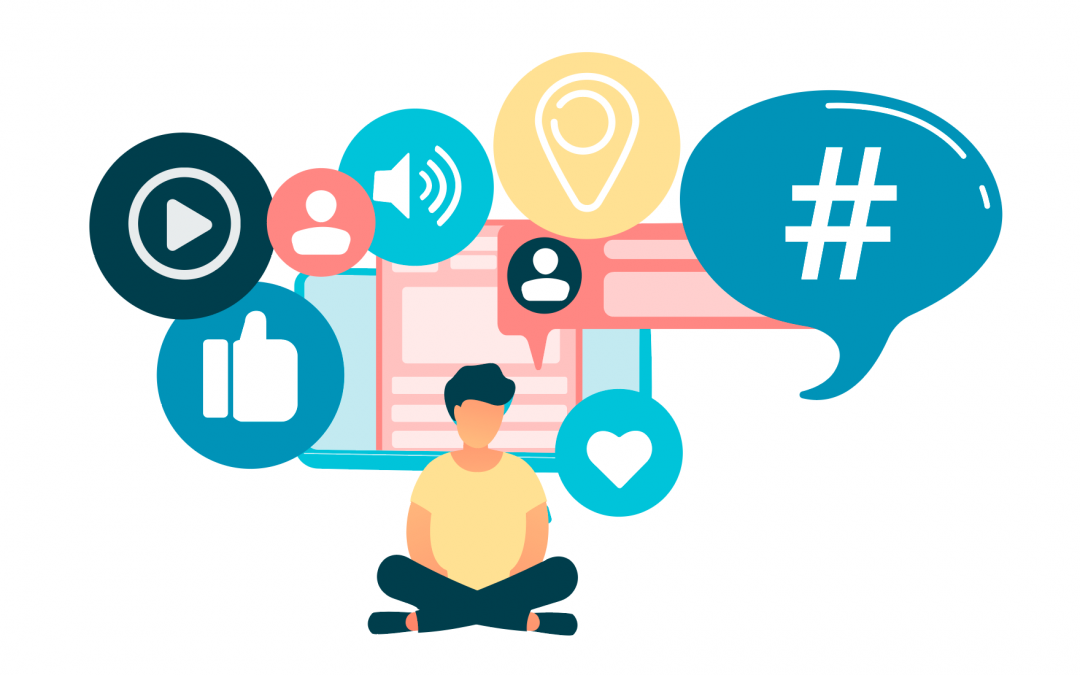 Die Technologie ist ein integraler Bestandteil unseres Lebens; sie hat positive und negative Auswirkungen auf unser Wohlbefinden, wenn wir sie übermäßig oder gedankenlos nutzen. 
In diesem Modul werden wir das Konzept der digitalen Gewohnheiten erforschen und untersuchen, wie sie unsere geistige und körperliche Gesundheit, unsere Produktivität und unsere Beziehungen beeinflussen.
Wir werden einige praktische Strategien erforschen, um unsere digitalen Gewohnheiten in den Griff zu bekommen und einen achtsameren und ausgewogeneren Umgang mit der Technologie zu pflegen.
Die Grundlage von Digital Wellness
Was ist digitale Wellness?
Digitales Wohlbefinden (auch bekannt als digitales Wohlbefinden oder digitale Gesundheit) ist das Streben nach einer bewussten und gesunden Beziehung zur Technologie, sowohl am Arbeitsplatz als auch im Privatleben. 

Da viele Berufe und alltägliche Aktivitäten auf das Internet und digitale Geräte angewiesen sind, besteht das Ziel der digitalen Wellness darin, gesunde Nutzungsgewohnheiten zu fördern und den Nutzer bei der Aufrechterhaltung eines gesunden Lebensstils in seinem Alltag zu unterstützen.
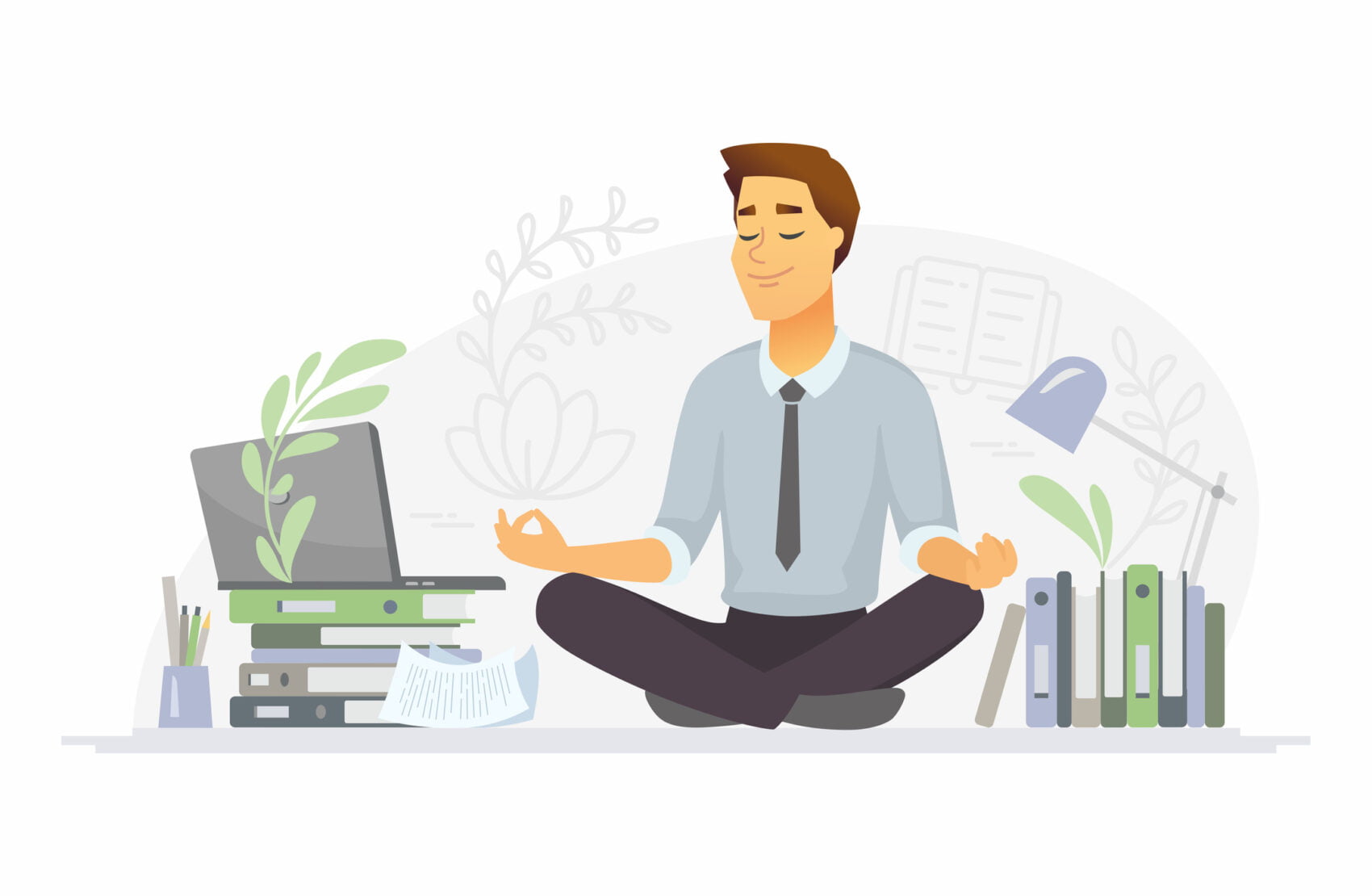 Digitale Gewohnheiten
Was sind digitale Gewohnheiten? 

Es handelt sich um die Verhaltensmuster und Einstellungen, die wir gegenüber der Technologie entwickeln, z. B. wie oft wir sie nutzen, wofür wir sie verwenden und wie wir über sie denken.
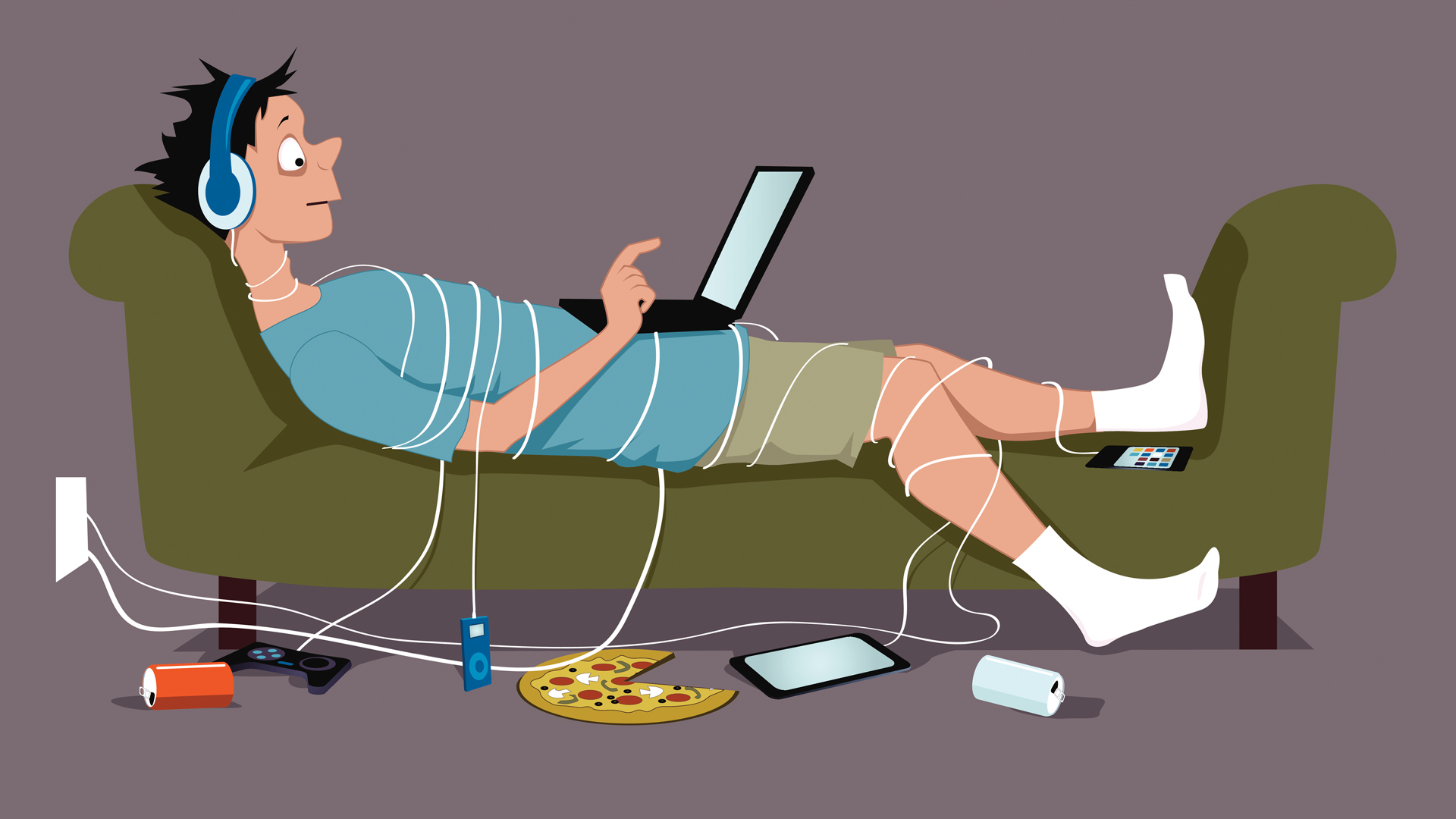 Ausrichtung der digitalen Gewohnheiten
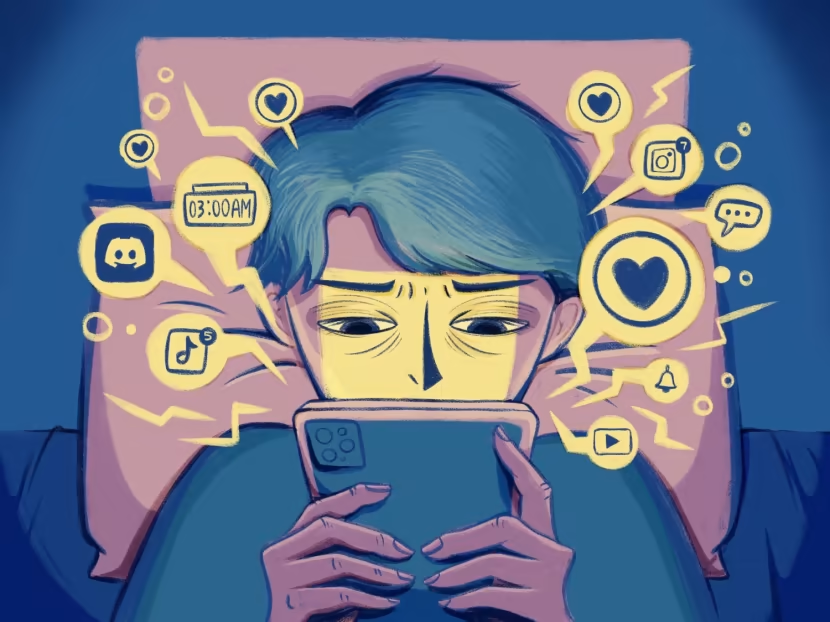 Je nachdem, wie sie mit unseren Werten, Zielen und Bedürfnissen übereinstimmen, können digitale Gewohnheiten gesund oder ungesund sein: 
Gesunde digitale Gewohnheiten fördern unser Wohlbefinden, z. B. die maßvolle und bewusste Nutzung von Technologie zum Lernen, für Kreativität, Kommunikation oder Unterhaltung.
Ungesunde digitale Gewohnheiten schaden unserem Wohlbefinden, z. B. die übermäßige oder zwanghafte Nutzung von Technologie zur Flucht, Ablenkung, Sucht oder Isolation.
Selbsterfahrung
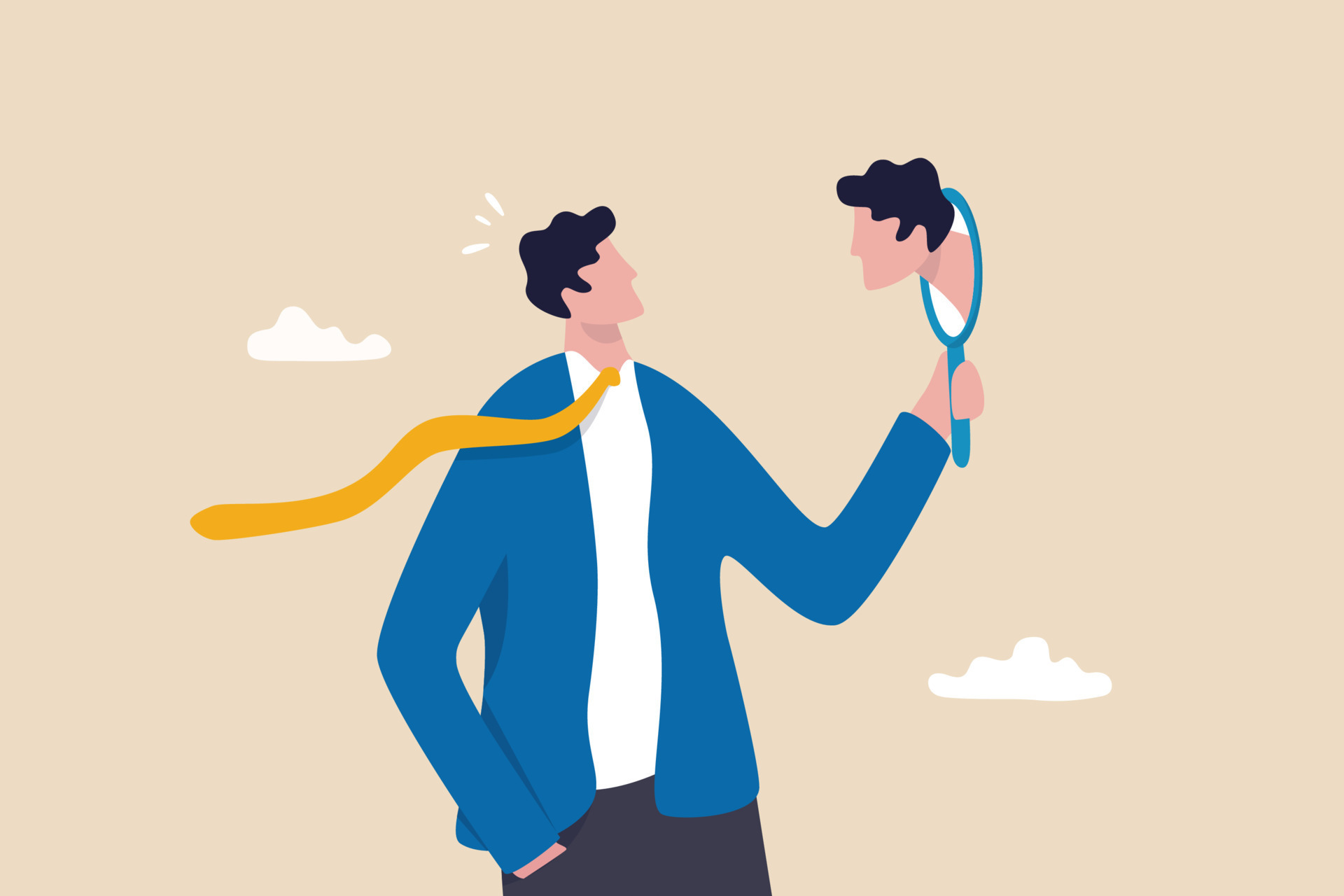 Um gesunde digitale Gewohnheiten zu entwickeln, müssen wir mit der Selbsterkenntnis beginnen. 

Selbsterkenntnis ist die Fähigkeit, unsere eigenen Gedanken, Gefühle und Handlungen zu erkennen und zu verstehen, und wie sie sich auf uns selbst und andere auswirken.
Unterstützung des Selbstbewusstseins
Wir müssen unsere digitalen Gewohnheiten identifizieren und bewerten, ob sie uns nützen oder nicht, welche Auslöser, Belohnungen und Konsequenzen unserer digitalen Gewohnheiten und wie sie unser Verhalten beeinflussen.
Wenn wir uns unserer selbst bewusst sind, können wir bewusster und fundiertere Entscheidungen über unsere Technologienutzung treffen und diese mit unseren persönlichen und beruflichen Zielen in Einklang bringen. mit unseren persönlichen und beruflichen Zielen in Einklang bringen.
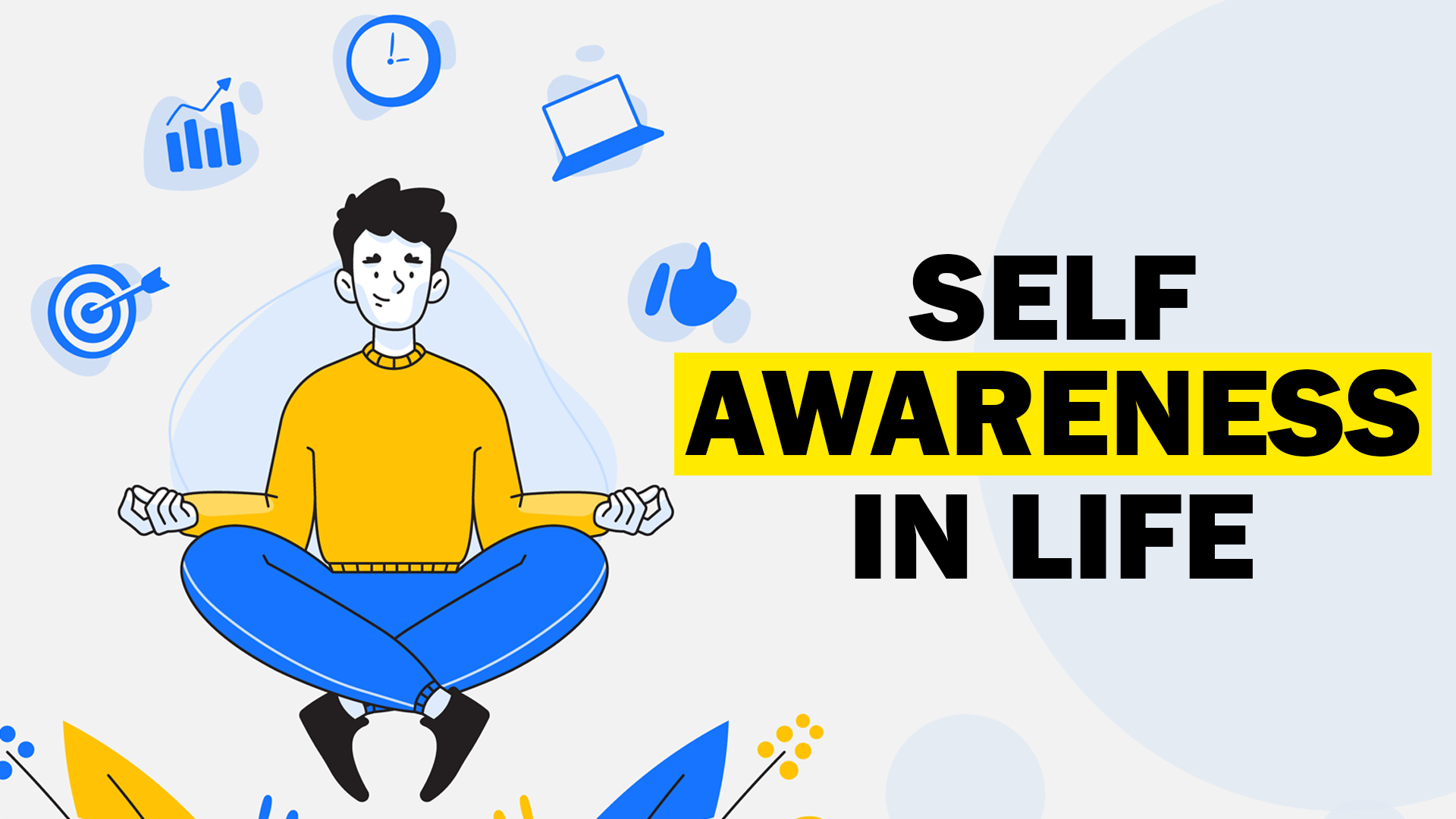 Strategien, die Ihnen helfen, Ihr Selbstbewusstsein zu stärken
Strategien, die Ihnen helfen, Ihr Selbstbewusstsein zu stärken
Strategien, die Ihnen helfen, Ihr Selbstbewusstsein zu stärken
Strategien, die Ihnen helfen, Ihr Selbstbewusstsein zu stärken
Balanceakt: Bildschirmzeit vs. Produktivität
Eine der Herausforderungen beim Umgang mit unseren digitalen Gewohnheiten besteht darin, das richtige Gleichgewicht zwischen Bildschirmzeit und Produktivität zu finden. 
Bildschirmzeit ist die Zeit, die wir mit Geräten mit Bildschirmen wie Smartphones, Tablets, Laptops oder Fernsehern verbringen.
Die Zeit am Bildschirm kann nützlich oder schädlich sein, je nachdem, wie wir sie nutzen und wie sie sich auf unsere anderen Aktivitäten und Verantwortlichkeiten auswirkt.
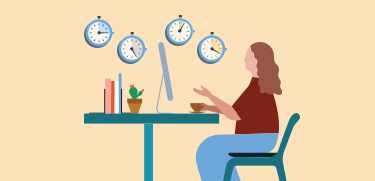 Nützliche vs. schädliche Bildschirmzeit
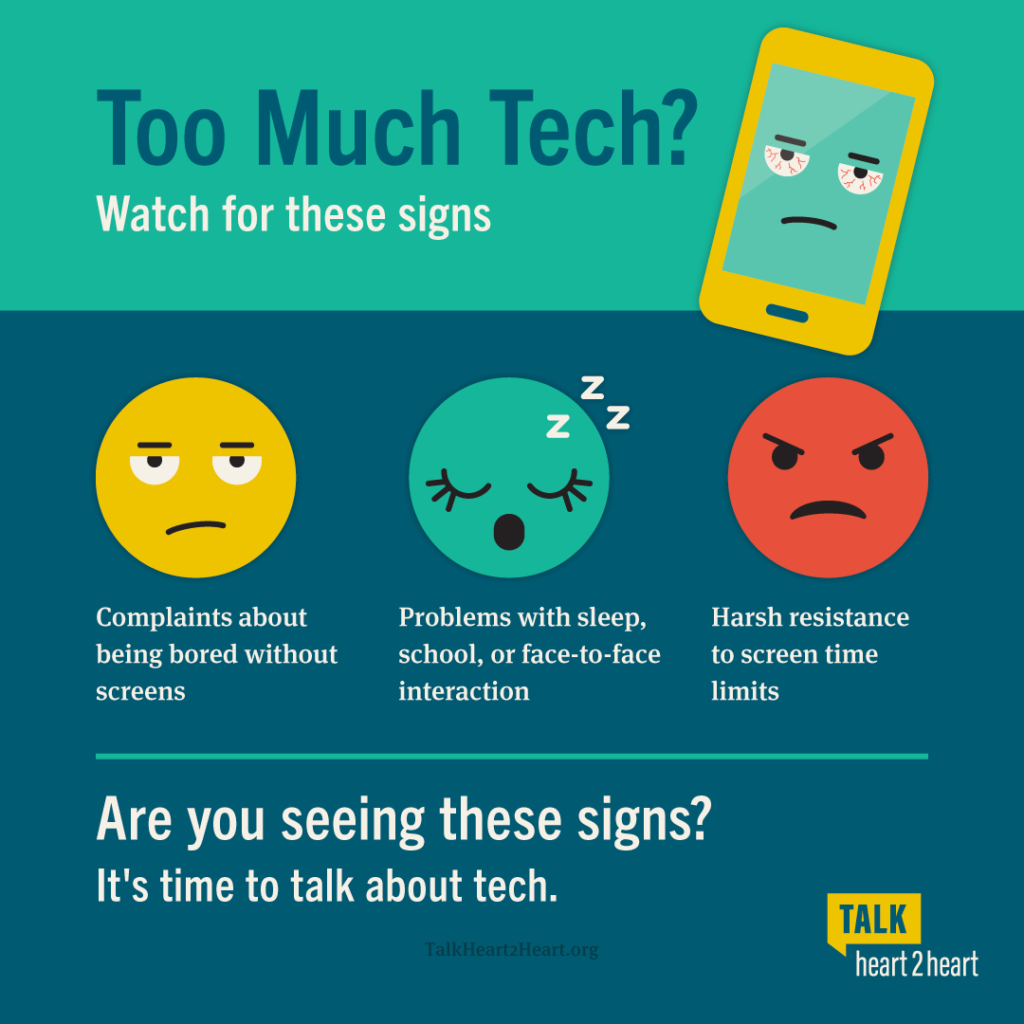 Legen Sie ein tägliches oder wöchentliches Limit für die Bildschirmzeit fest und verfolgen Sie es mit Apps oder Tools.
Planen Sie bestimmte Zeiten für die Nutzung der Technologie ein und vermeiden Sie sie zu anderen Zeiten, z. B. vor dem Schlafengehen, während der Mahlzeiten oder bei der Arbeit.
Priorisierung der wichtigsten und dringendsten Aufgaben und deren Erledigung vor der Nutzung der Technologie für Freizeit und Unterhaltung.

Regelmäßige Pausen von der Technik einlegen und diese nutzen, um etwas anderes zu tun:
Dehnen 
Gehen 
Lesen
Meditieren
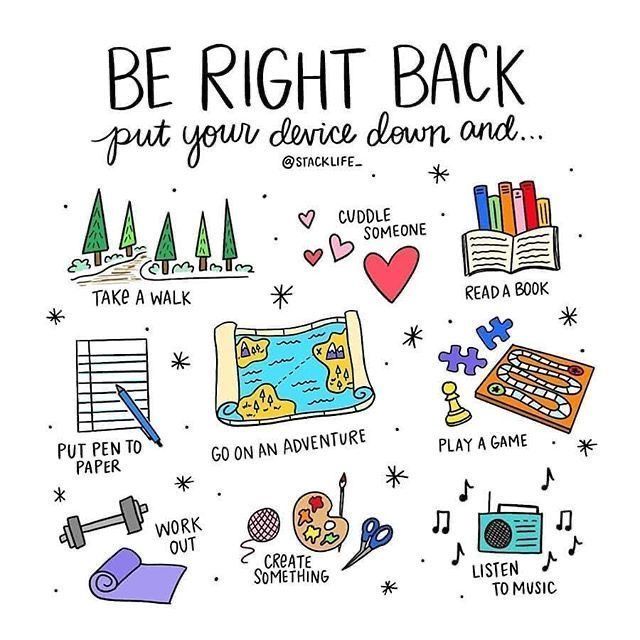 Digitale Zeitmanagement-Strategien
Digitale Zeitmanagement-Strategien
Digitale Zeitmanagement-Strategien
Digitale Zeitmanagement-Strategien
Grenzen setzen
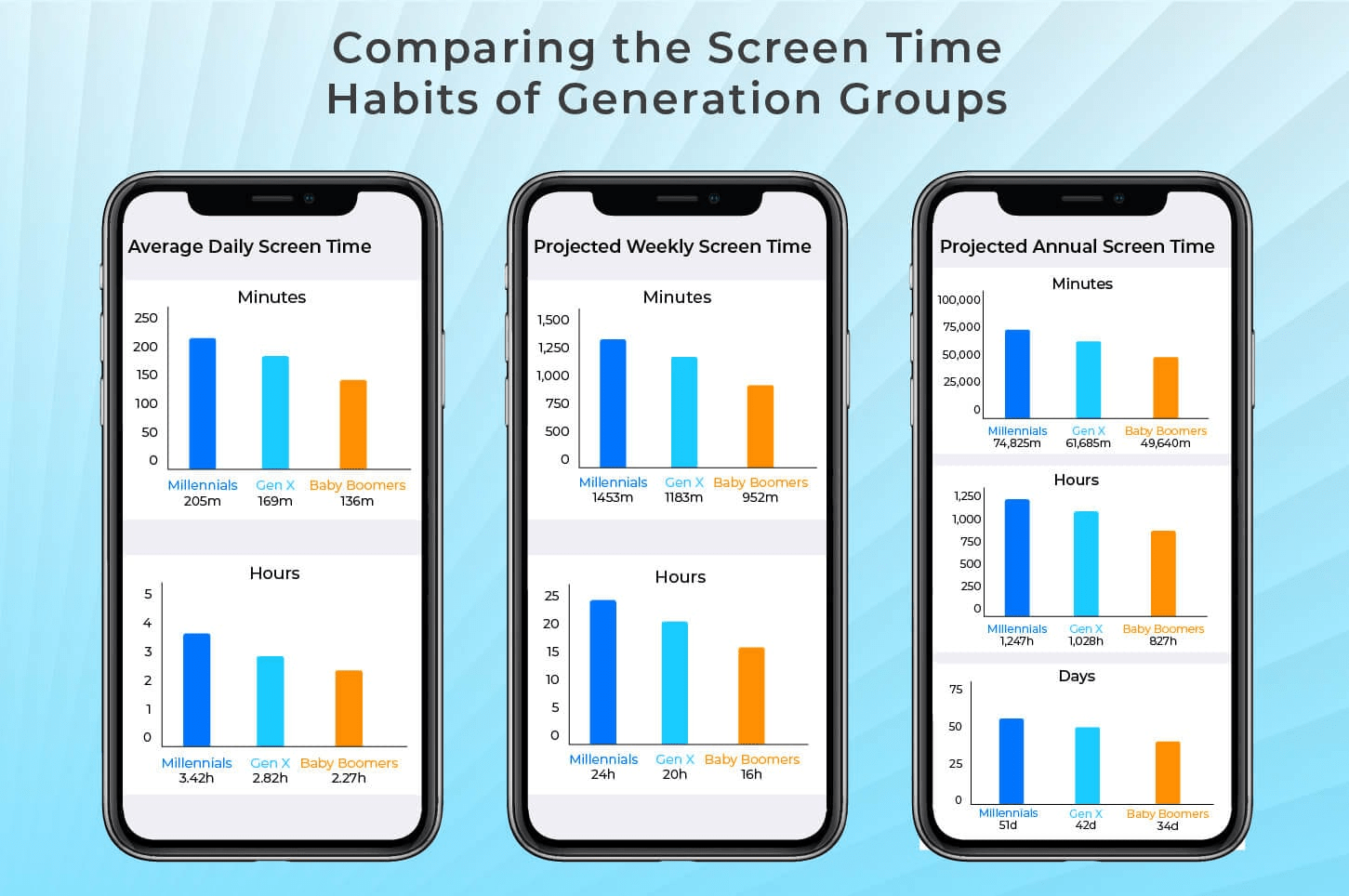 Eine weitere Herausforderung beim Umgang mit unseren digitalen Gewohnheiten ist die Festlegung von Grenzen. 
Grenzen sind die Grenzen und Regeln, die wir für uns und andere aufstellen, um unser Wohlbefinden, unsere Privatsphäre und unsere Autonomie zu schützen.
Grenzen helfen uns zu definieren, was akzeptabel und inakzeptabel ist, was angenehm und unangenehm ist und was respektvoll und respektlos ist, wenn wir mit Technologie und Menschen interagieren.
Grenzen setzen bringt Vorteile
Wir sagen uns, wann und wie wir die Technologie nutzen wollen, und halten uns daran.
 Anderen mitzuteilen, wann und wie wir am liebsten mit ihnen kommunizieren, und auch ihre Vorlieben zu respektieren.
  Anderen zu sagen, wann wir uns abschalten oder ausschalten müssen, und sie zu bitten, unsere Entscheidung zu respektieren.
Kommunikation der digitalen Grenzen
Die Kraft des Abschaltens
Eine der effektivsten Möglichkeiten, unsere digitalen Gewohnheiten zu kontrollieren, ist das Ausschalten. 
Unter Unplugging versteht man das vorübergehende oder dauerhafte Trennen von der Technik, um unser Wohlbefinden zu steigern.
Das Abschalten kann viele Vorteile für unsere geistige und körperliche Gesundheit haben
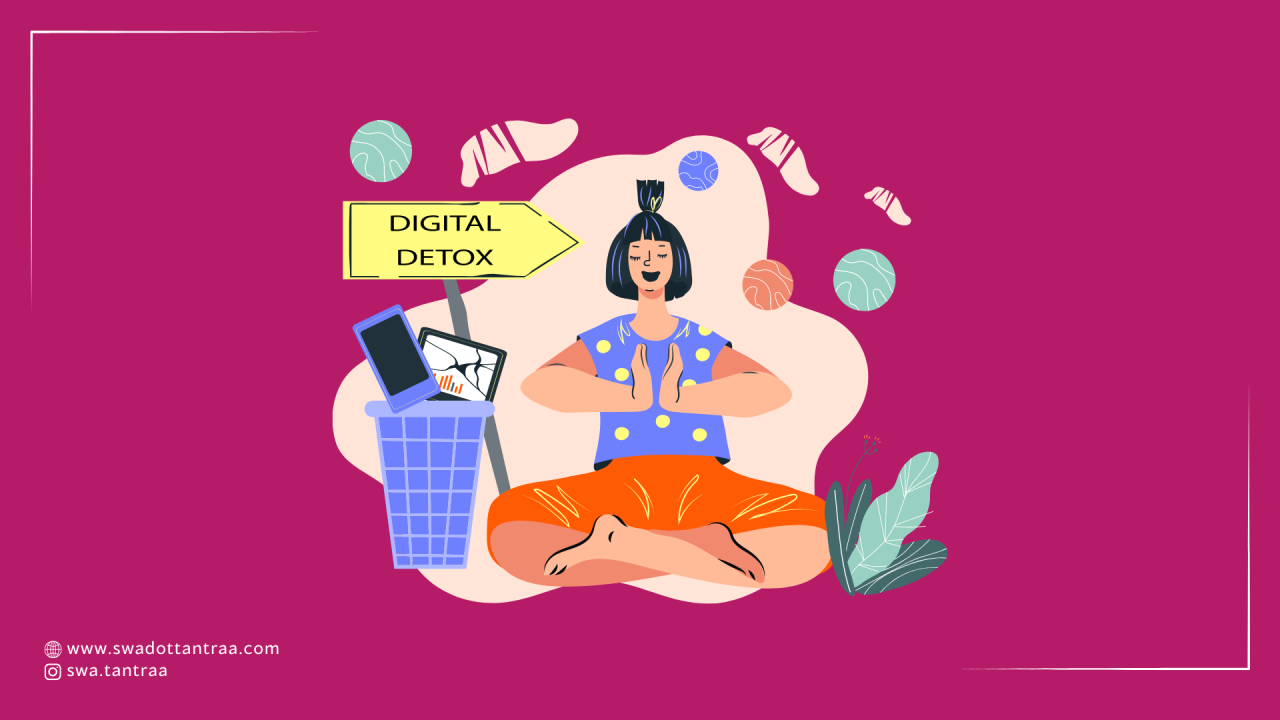 Vorteile des Ausschaltens
Planen Sie das Ausstecken
Planung und Auswahl eines geeigneten Zeitpunkts und einer geeigneten Dauer für das Abschalten und Information anderer darüber.
Vorbereitung von Alternativen und Aktivitäten, um die Zeit und den Raum zu füllen, den die Technik normalerweise einnimmt, z. B. Hobbys, Sport oder soziale Kontakte.
Über die Erfahrung nachzudenken und die Veränderungen und Vorteile zu bemerken, die das Abschalten für unser Leben mit sich bringt.
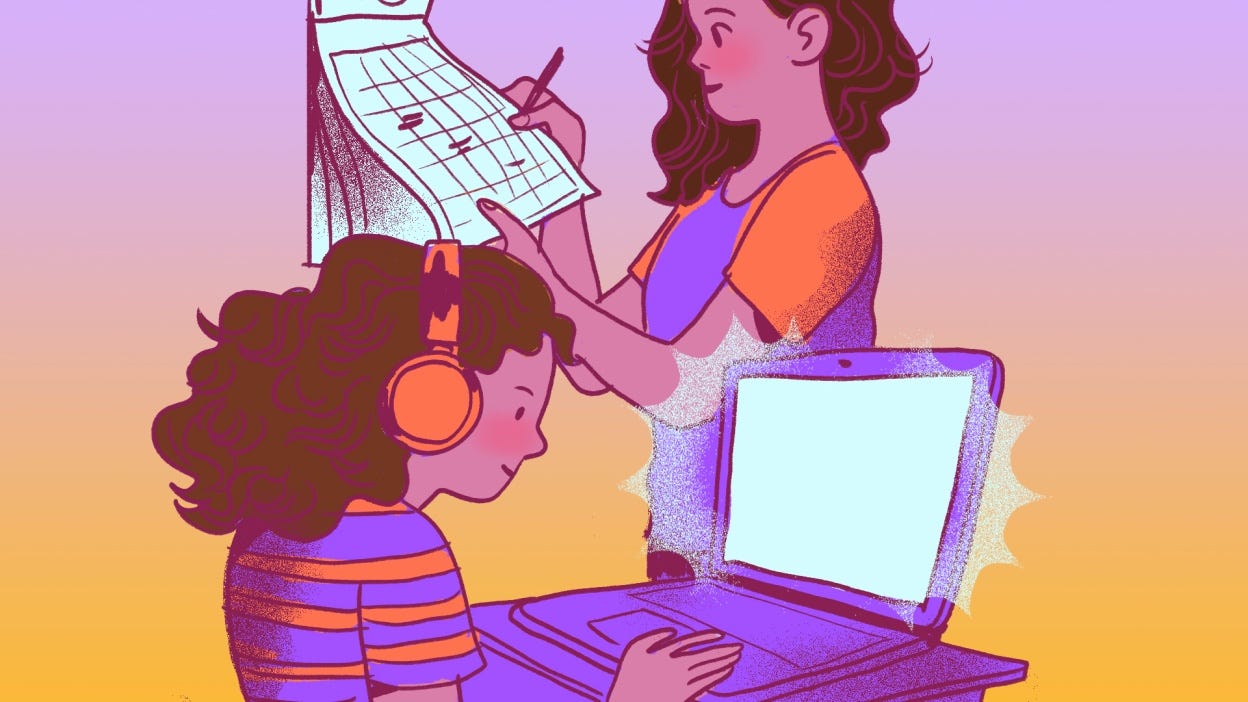 Achtsamkeit im digitalen Zeitalter
Das Ziel des Umgangs mit unseren digitalen Gewohnheiten ist es, Achtsamkeit zu entwickeln. 
Achtsamkeit ist die Praxis der Aufmerksamkeit für den gegenwärtigen Moment, mit Neugier, Offenheit und Akzeptanz.
Achtsamkeit hilft uns, bewusster und bewusster mit unserer Technologie umzugehen und sie zu genießen, ohne von ihr kontrolliert zu werden.
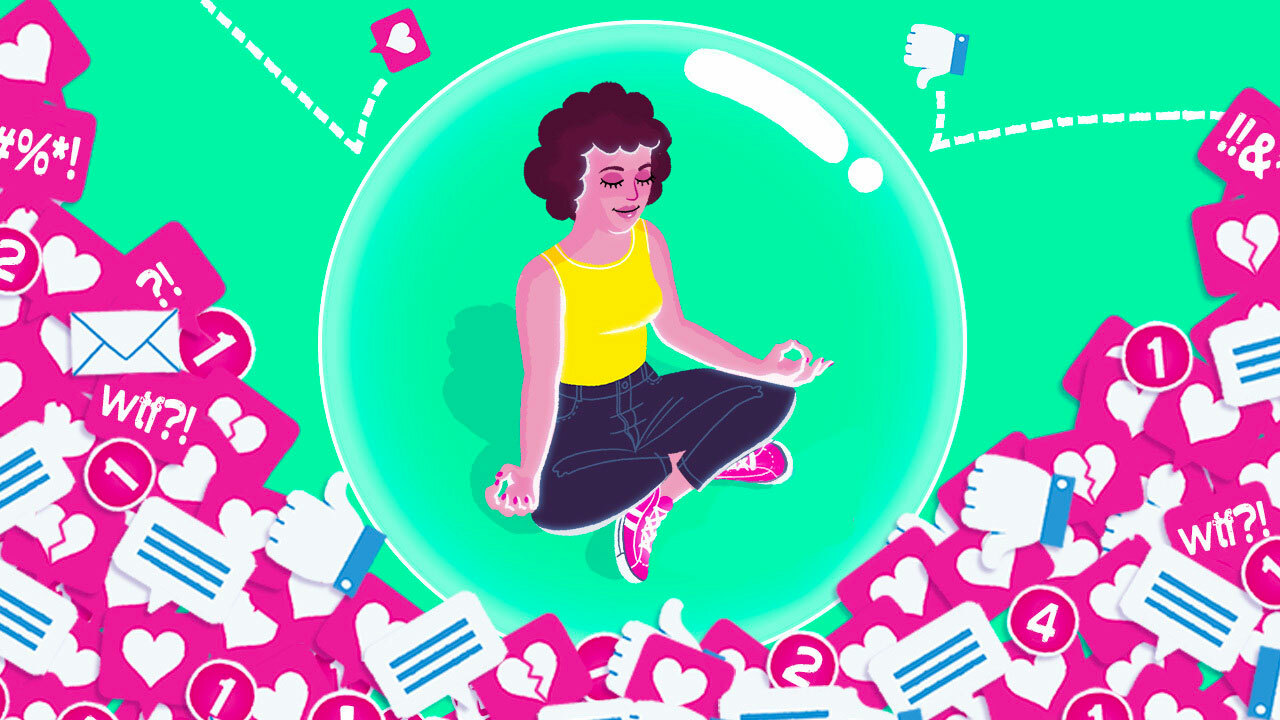 Tiefes und bewusstes Atmen vor, während und nach der Nutzung von Technologie, um unseren Geist und Körper zu beruhigen.
Vor, während und nach der Nutzung von Technologie in uns selbst und unsere Gefühle hineinschauen, um unsere Bedürfnisse und Motivationen zu verstehen.
Wir stellen uns vor, während und nach dem Einsatz von Technologie Fragen, um deren Zweck und Wert zu bewerten, z. B:
Warum verwende ich dieses Gerät oder diese App?
Was erhoffe ich mir davon zu erreichen oder zu gewinnen?
Wie wirkt sich das auf mein Wohlbefinden und meine Produktivität aus?
Wann und wie höre ich auf, es zu benutzen?
Techniken der Achtsamkeit
Reflexion
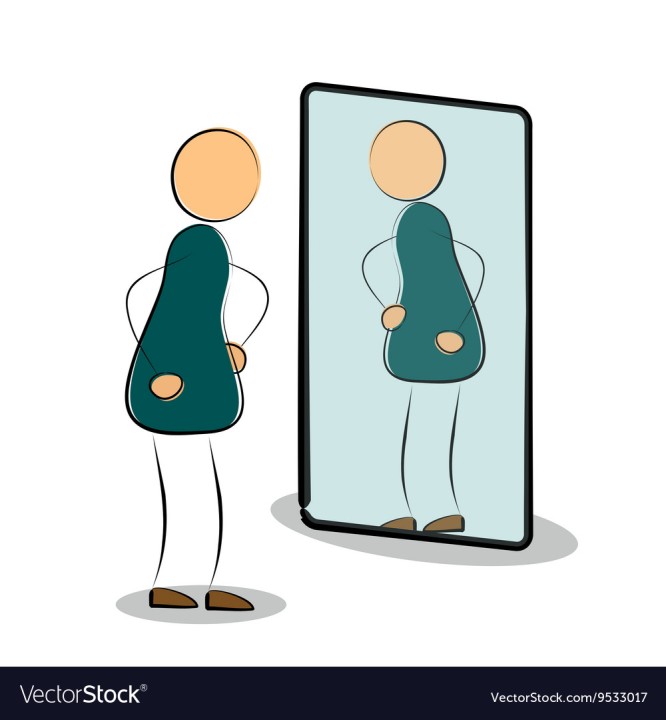 Starten Sie und lernen Sie bewährte Verfahren im nächsten Modul
Wir hoffen, dass dieses Modul Ihnen geholfen hat, gesunde digitale Gewohnheiten zu verstehen und zu kultivieren, und die Technologie achtsamer und ausgewogener zu nutzen.
Im nächsten Modul werden wir einige bewährte Verfahren für den Einsatz von Technologie in verschiedenen Bereichen und Kontexten wie Bildung, Arbeit, Gesundheit und Unterhaltung untersuchen.
Freie Lizenz 
 
Das hier im Rahmen des Projekts "Building Digital Resilience by Making Digital Wellbeing and Security Accessible to All 2022-2-SK01-KA220-ADU-000096888" entwickelte Produkt wurde mit Unterstützung der Europäischen Kommission entwickelt und gibt ausschließlich die Meinung des Autors wieder. Die Europäische Kommission ist nicht für den Inhalt der Dokumente verantwortlich. 
Die Veröffentlichung steht unter der Creative Commons Lizenz CC BY- NC SA.

 


Diese Lizenz erlaubt Ihnen, das Werk zu verbreiten, zu remixen, zu verbessern und darauf aufzubauen, jedoch nur nicht kommerziell. Bei der Verwendung des Werkes sowie von Auszügen daraus muss: 
müssen die Quelle und ein Link zur Lizenz angegeben werden und eventuelle Änderungen müssen erwähnt werden. Die Urheberrechte verbleiben bei den Autoren der Dokumente. 
das Werk darf nicht zu kommerziellen Zwecken verwendet werden. 
Wenn Sie das Werk neu komponieren, konvertieren oder darauf aufbauen, müssen Ihre Beiträge unter derselben Lizenz wie das Original veröffentlicht werden.  
Haftungsausschluss:
Finanziert von der Europäischen Union. Die geäußerten Ansichten und Meinungen sind jedoch ausschließlich die des Autors/der Autoren und spiegeln nicht unbedingt die der Europäischen Union oder der Europäischen Exekutivagentur für Bildung und Kultur (EACEA) wider. Weder die Europäische Union noch die EACEA können für diese verantwortlich gemacht werden.